23-2
Central Africa
History and Culture
Early History
2,000 years ago

People migrated from West Africa

Kongo Kingdom – near the mouth of Congo River
Trade routes to east and west Africa

Rich – skins, shells, slaves, ivory
Europeans
Wanted forest products and ivory

Piano keys, jewelry, statues, furniture
Took millions of slaves to colonies in the Americas
Divided Africa into colonies

France, Belgium, Germany, Spain, UK, and Portugal

Conflict between cultural groups
Modern Africa
Gained independence after WWII

Fought bloody wars

1975 – Angola gained freedom from Portugal
U.S. and Soviet Union
Used the region as a battle ground during Cold War

Supported different allies in smalls wars throughout Africa
Culture
Hundreds of languages

Dialects – regional varieties of a language
Religion
Christianity – brought by Europeans

Muslims – North

Hindus - Zambia
Art
Carved wooden masks

Cotton gowns

Likembe – thumb piano

Makossa – dance music
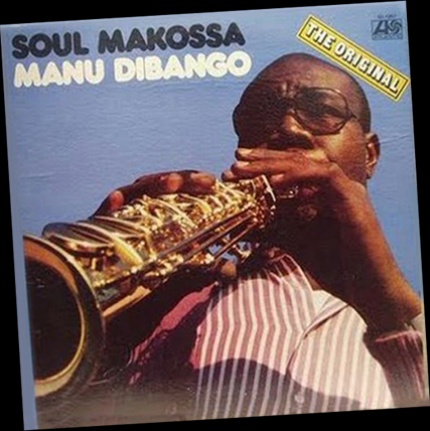